FORMACIÓN EN CENTROS3ª SESIÓN
ACTIVINSPIRE (2)

 EXPLORADORES
 CAPAS
 TÉCNICAS
EXPLORADORES
EXPLORADOR DE PÁGINAS
 EXPLORADOR DE RECURSOS
 EXPLORADOR DE OBJETOS
EXPLORADOR DE NOTAS
 EXPLORADOR DE PROPIEDADES
EXPLORADOR DE ACCIONES
 EXPLORADOR DE VOTACIONES
Permiten ver:
Qué hay en un rotafolios.
Qué se podría agregar o personalizar.
Cómo lograrlo.
EXPLORADOR  DE  PÁGINAS
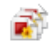 Con él se puede:
Ver todo el rotafolios como miniaturas de páginas.
 Navegar por páginas de rotafolios.
Configurar los fondos y las cuadriculas de las páginas.
Organizar las páginas del rotafolios (arrastrando, cortando, copiando, eliminando, duplicando…).
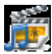 EXPLORADOR  DE  RECURSOS
Ayuda a ver, examinar y usar rápidamente los recursos proporcionados por ActivInspire para enriquecer el rotafolios.

Se usa para:
Acceder a todos los recursos de una carpeta y verlos rápidamente.
Mostrar miniaturas y nombres de archivo de recursos seleccionados.
Arrastrar recursos del explorador y colocarlos en el rotafolios.
Cambiar la transparencia de un recurso en el rotafolios.
EXPLORADOR  DE  OBJETOS
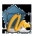 En ActivInspire, todo lo que se agregue a un rotafolios es un objeto de uno u otro tipo: figura, imagen, vínculo, etc.
El explorador de objetos muestra detalles de los objetos en la página activa.
La página de un rotafolios tiene 4 capas, que se comportan como hojas transparente que contienen determinados tipos de objetos.

Se puede utilizar el Explorador de objetos para:
Arrastrar y colocar objetos de una capa a otra.
Agrupar, apilar y cambiar el orden de objetos.
Mostrar u ocultar objetos.
Bloquear o desbloquear objetos.
EXPLORADOR DE NOTAS
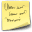 Explorador de notas, nos ayuda a:
Crear, ver y editar notas en un rotafolios.
Aportar información extra a nuestras unidades.

Cuando un rotafolios incorpora notas, muestra el icono de este explorador en la barra de menús.
EXPLORADOR  DE  PROPIEDADES
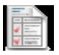 Te ayudará a ver todas las propiedades de un objeto. 

 Úsalo para:
Ver y manipular la posición y el aspecto de un objeto mediante el cambio de su configuración. Además, puede seguir controlando la posición de un objeto mediante su arrastre y colocación y editarlo para cambiar su color.
Agregar funciones interactivas a los rotafolios y controlar cómo se usan. 
Agregar a los objetos etiquetas siempre visibles o agregar diversión interactiva con una etiqueta que sólo aparezca cuando el cursor del ratón se desplace sobre el objeto.
Controlar el comportamiento de un objeto mediante la definición de reglas, que registren su movimiento.
EXPLORADOR DE ACCIONES
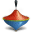 Ayuda a asociar rápidamente una acción a un objeto.

Utilízalo para:
Aplicar una acción de comando a un objeto (por ejemplo, el cubilete  rodará un dado cuando alguien seleccione el objeto).
Aplicar una acción de página a un objeto (por ejemplo, ir a la página siguiente).
Aplicar una acción de documento o medio a un objeto (por ejemplo, insertar un vínculo en un archivo o sitio web).
Aplicar una acción de votación a un objeto (por ejemplo, iniciar/detener una votación de rotafolios).
Quitar una acción que ya no se necesita.
Obtener una vista previa de una acción.
EXPLORADOR  DE  VOTACIONES
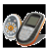 Permite administrar todos los aspectos del registro de los dispositivos ActiVote y ActivExpression, para llevar a cabo sesiones de votación que podrá grabar, almacenar y explorar los resultados de dichas sesiones.

Utilice el Explorador de votaciones para:
Registrar los dispositivos ActiVote y ActivExpression.
Asignar estudiantes a dispositivos.
Cambiar entre la votación anónima y la votación con nombre.
Seleccionar los dispositivos ActiVote o ActivExpression para una sesión de votación.
Establecer, posponer o cambiar el tiempo dedicado a las respuestas.
Iniciar y detener votaciones.
Mostrar u ocultar el mensaje “Votar ahora”.
LAS  CAPAS
Los objetos que coloque en el rotafolios se sitúan en capas de forma predeterminada y es posible moverlos de una capa a otra.
Superior: De forma predeterminada, esta capa contiene todos los objetos de anotación creados con la herramienta Lápiz, Resaltador y Tinta mágica. 
Central: De forma predeterminada, esta capa contiene imágenes, figuras y objetos de texto. 
Inferior: Inicialmente vacía, la capa inferior puede contener conectores y cualquier objeto que se coloque físicamente en ella.
Fondo: Consta de tres elementos  color de fondo, imagen de fondo (opcional) y cuadrícula (opcional).
¿Cómo colocar un objeto en otra capa?
Haga clic con el botón segundario en el objeto.
En el menú emergente, seleccione Reorganizar. Envíalo a la capa superior       , a la capa central       o a la capa inferior     . Esto permite, por ejemplo, cubrir un objeto de anotación con un objeto de imagen.
 	Las anotaciones de Tinta mágica ocultan cualquier objeto de la capa superior que se cubra con la tinta mágica, lo que permite ver el contenido de las capas inferiores.
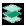 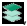 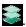 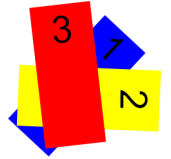 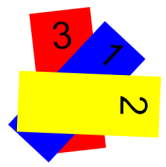 La posición de los objetos se asigna de acuerdo con el orden en que se agregan a la página. Cada objeto que añadimos se coloca encima del objeto precedente dentro de su propia capa.
Es posible cambiar el orden de apilamiento de los objetos. ¿Cómo?
Primera forma:	
Seleccione el objeto.
En el menú contextual, seleccionar Enviar atrás  o Traer adelante.
Segunda forma:
Seleccione el objeto.
En el menú Editar, seleccione Reorganizar / Enviar atrás  o Traer adelante.
TÉCNICAS
AGRUPAR  Y TIRAR.
CONTENEDOR DE PALABRAS CLAVE.
CONTENEDOR DE OBJETO ESPECÍFICO.
AGRUPAR  Y  TIRAR
Consiste en agrupar un objeto con un cuadro de texto.
Insertamos el objeto y, seguidamente, el cuadro de texto.
Seleccionamos todo el área  Agrupación.
Para moverlo en bloques:
Insertamos una línea de separación vertical u horizontal.
Seleccionamos agrupación (botón derecho).
Insertamos una línea.
Explorador de propiedades  Restricciones  Puede moverse…


https://youtu.be/SGSAZ7AF5bM
CONTENEDOR DE PALABRAS CLAVE
Creamos el contenedor y agrupamos con su nombre.
Creamos las palabras.
Seleccionamos el objeto que queremos sea contenedor  Explorador de propiedades  Contenedor  Palabras clave  Agregar todas las palabras  Aceptar
Asignar a cada palabra el nombre para que el contenedor lo acepte o rechace: Seleccionamos una palabra Explorador de propiedades  Identificación   Palabras clave  Agregar  Aceptar    Contenedor  Restituir si no está contenido  Verdadero. Repetir con cada palabra.
El contenedor debe estar siempre en una capa inferior: Seleccionamos contenedor  Botón derecho  Reorganizar  A capa inferior.
https://youtu.be/rVJhtnED9HA
CONTENEDOR DE OBJETO ESPECÍFICO
Creamos el contenedor(más grande que los dibujos que queramos introducir) y agrupamos con su nombre.
Insertamos las imágenes.
Seleccionamos el objeto que queremos sea contenedor  Explorador de propiedades  Contenedor  Objeto específico  Contener objeto  Elegir imagen  Aceptar.
Asignar a cada imagen si el contenedor lo acepta o rechaza: Seleccionamos el objeto Explorador de propiedades  Contenedor  Restituir si no está contenido  Verdadero. 
El contenedor debe estar siempre en una capa inferior: Seleccionamos contenedor  Botón derecho  Reorganizar  A capa inferior.
https://youtu.be/oDWPS3tHqCw
3 ACTIVIDADES
Agrupar y tirar.
Contenedor de palabras claves.
Contenedor de objeto específico.

Entrega: antes de la próxima sesión                 (8 de enero)